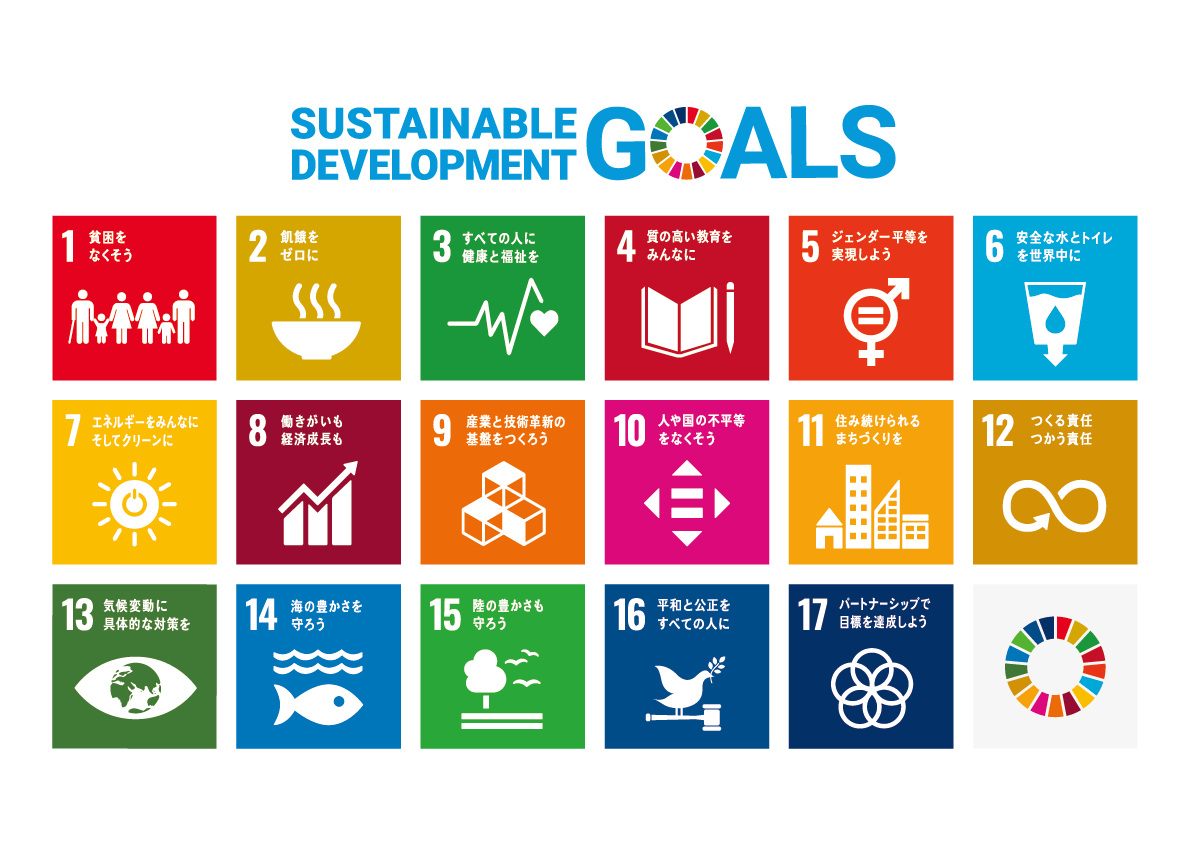 JICA地球ひろば　SDGs教材/ゴール5
ジェンダー平等を
実現しよう
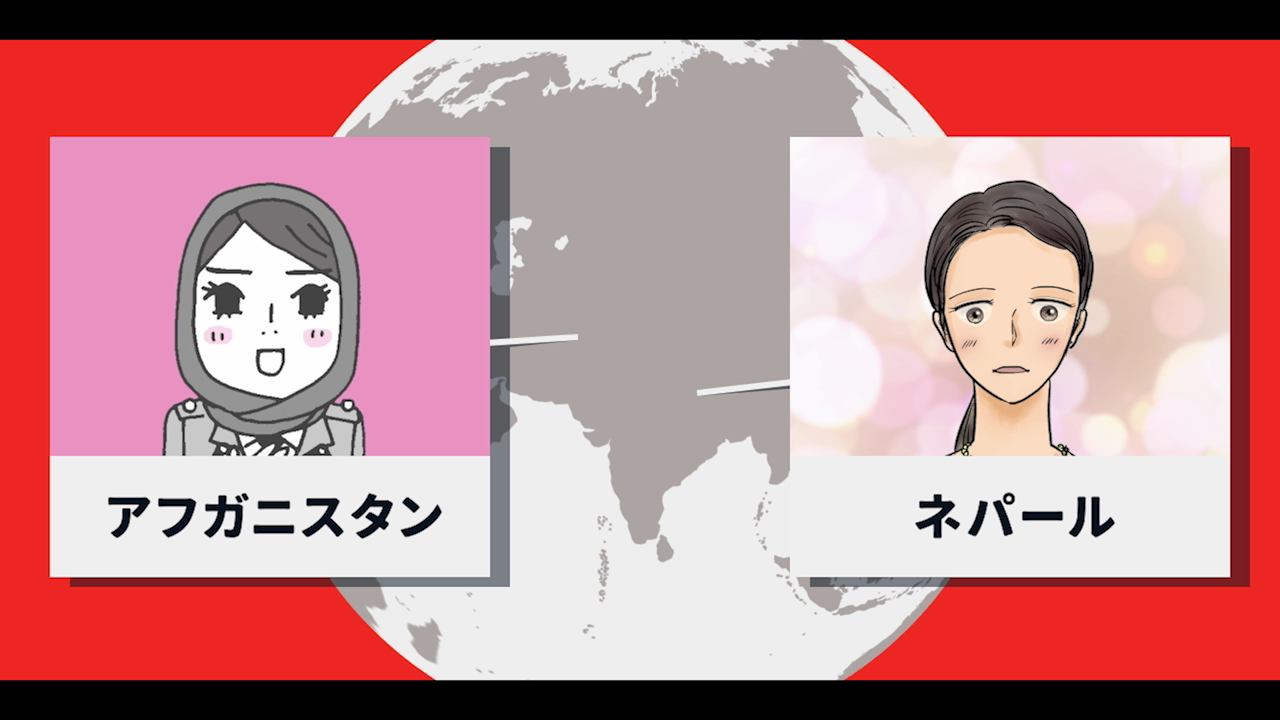 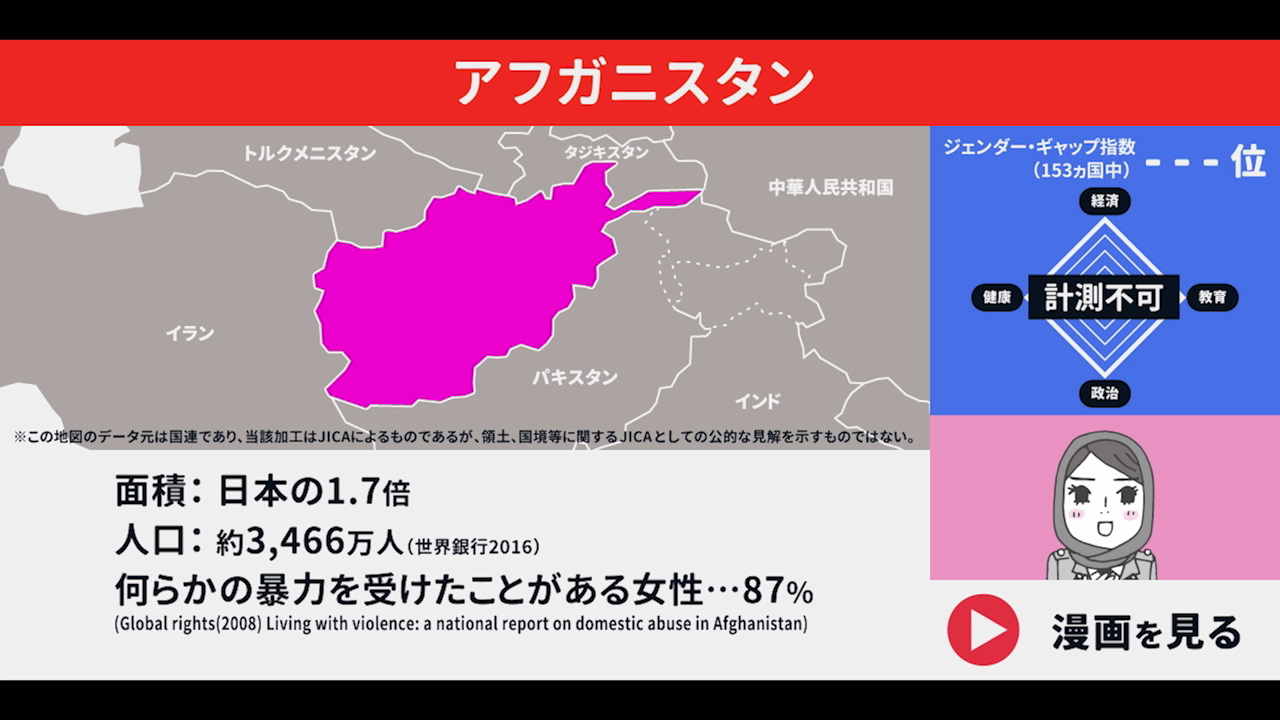 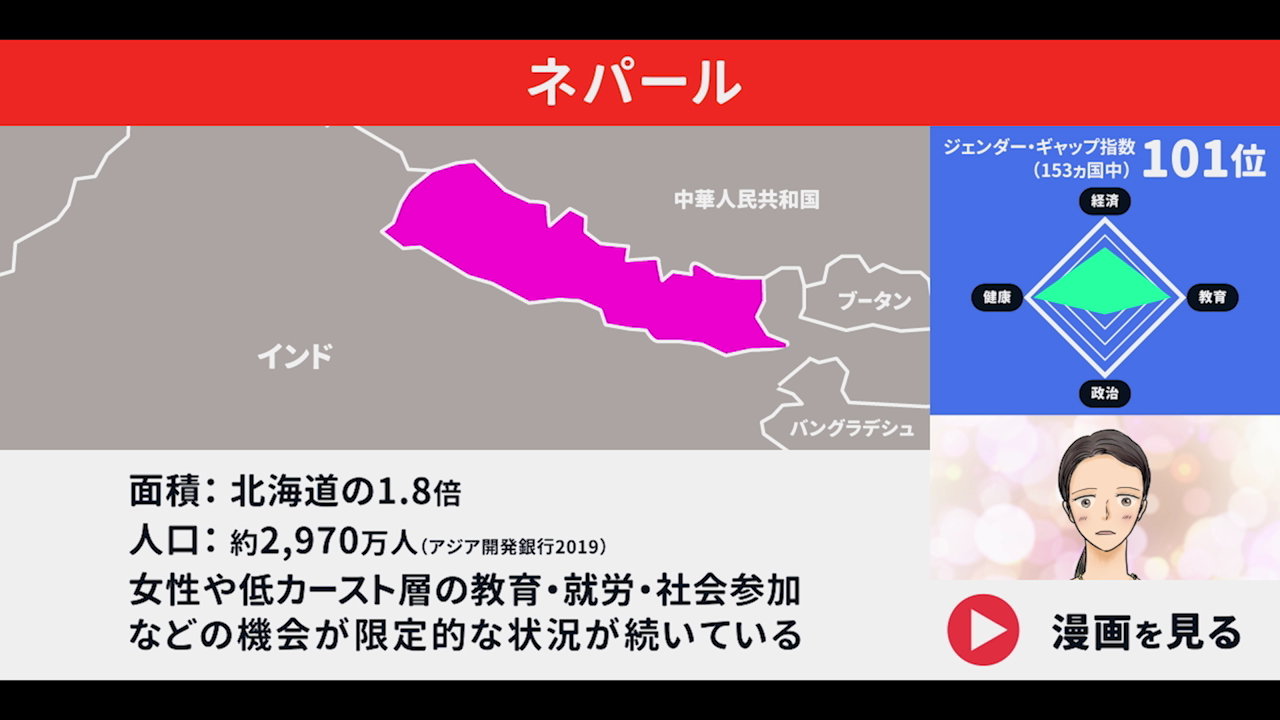 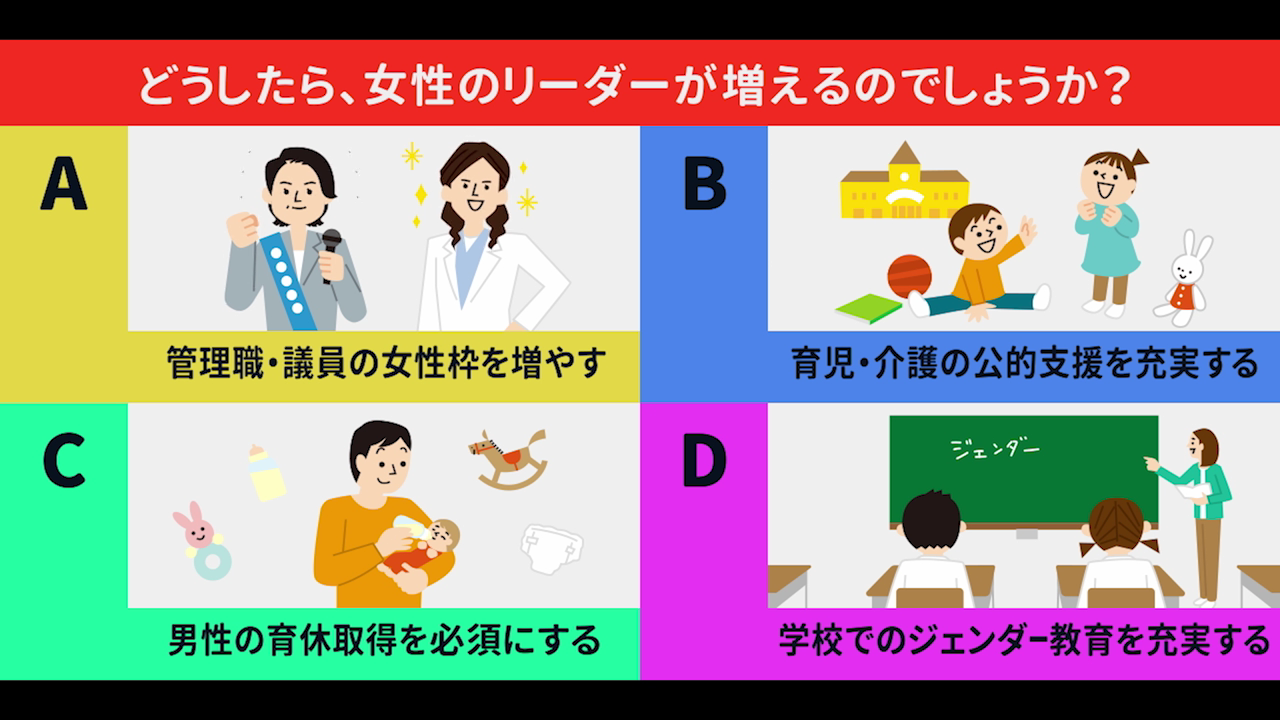